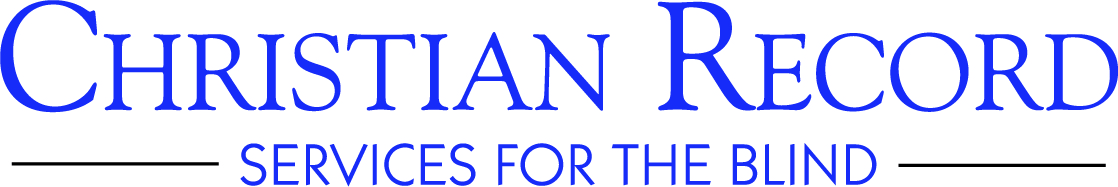 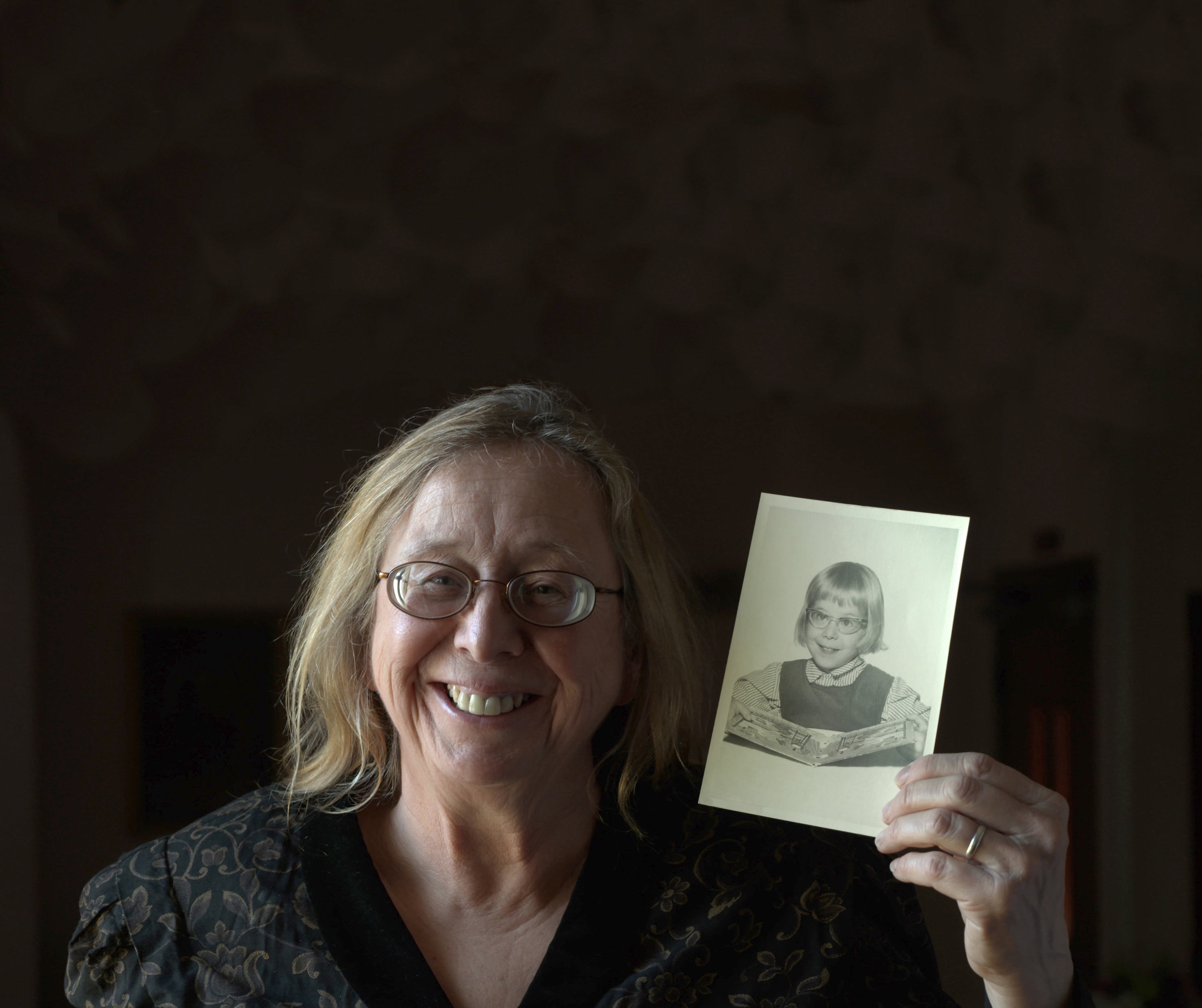 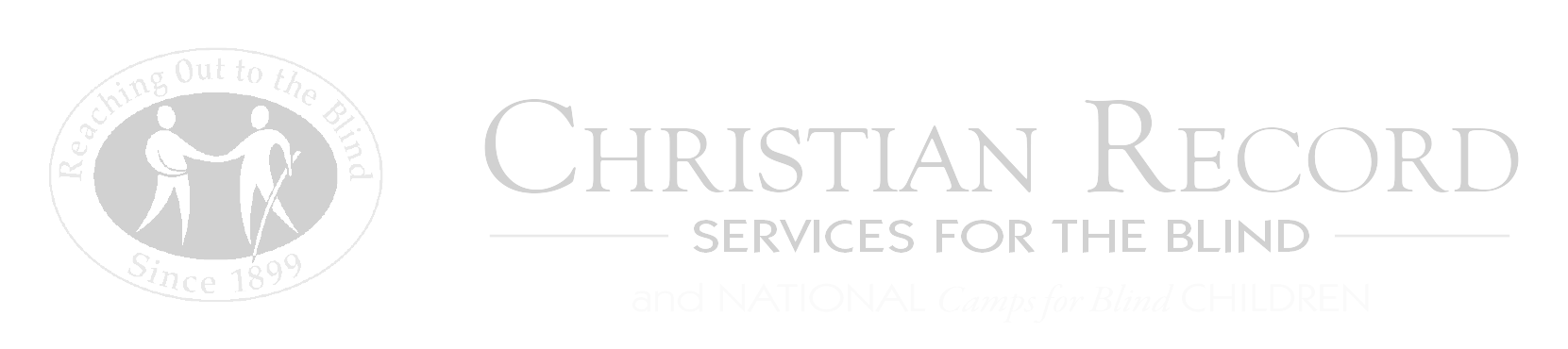 Ofrenda del 
Presupuesto Mundial

3 MANERAS DE DAR

OFRENDA:
Marque su sobre de diezmos para 
Christian Record el 11 de Abril

Correo:
PO Box 6097, Lincoln, NE 68506

En Línea:ChristianRecord.org/give